PROPOSED AMENDMENTS TO HEALTH REGULATIONS TO DEAL WITH COVID-19 AND OTHER NOTIFIABLE MEDICAL CONDITIONS OUTSIDE THE NATIONAL STATE OF DISASTER (NSOD)
PORTFOLIO COMMITTEE BRIEFING
 
DEPARTMENT OF HEALTH
14 APRIL 2022
BACKGROUND
Section 3 (1) (a) of the National Health Act provides that the Minister must, within the limits of available resources endeavour to protect, promote, improve and maintain the health of the population.

Section 90 (1) (k) empower the Minister, after consultation with the National Health Council, to make regulations. In terms of subsection (1) (k), the Minister is empowered to make Regulations regarding notifiable medical conditions. 

In light of the above, on 15 December 2017, the Minister promulgated the Regulations Relating to the Surveillance and the Control of Notifiable Medical Conditions. 

The 2017 Regulations were not geared for pandemic but was meant to address the individual cases and mostly in the health establishment settings.
BACKGROUND CONT….
When Covid-19 was declared a pandemic, various legal and legislative instruments were considered to control and contain the spread of Covic-19.  

The Disaster Management Act was the most viable legislative instrument as the 2017 Regulations were not geared for pandemic but was meant to address the individual cases and mostly in the health establishment settings.

Regulations 6 (Refusal of medical examination, prophylaxis, treatment, isolation and quarantine) and 7 (Isolation or quarantine of persons) of the Disaster Management Regulations have been based on Regulations 15 and 16 of the 2017 Regulations Relating to the Surveillance and the Control of Notifiable Medical Conditions.
BACKGROUND CONT….
Due to the fact that Disaster Management is meant to be a temporary tool to assist the State to deal with disaster, the National Department of Health has to embark on the process of amending the Health Regulations in terms of the National Health Act of 2003 and the International Health Regulations Act or 1974 in order to address COVID-19 and other notifiable medical conditions outside the National State of Disaster. 

In light of the above, the following are the set of Regulations that are being amended/drafted:

Regulations Relating to the Surveillance and the Control of Notifiable Medical Conditions;
Regulations Relating to Public Health Measures in Points of Entry;
Regulations Relating to the Management of Human Remains; and
Regulations Relating to Environmental Health.
COMPARISON BETWEEN THE 2017 SURVEILLANCE REGULATIONS AND THE 2022 DRAFT AMENDMENTS PUBLISHED FOR PUBLIC COMMENTS
.
COMPARISON BETWEEN THE 2017 SURVEILLANCE REGULATIONS AND THE 2022 DRAFT AMENDMENTS PUBLISHED FOR PUBLIC COMMENTS CONT….
.
COMPARISON BETWEEN THE 2017 SURVEILLANCE REGULATIONS AND THE 2022 DRAFT AMENDMENTS PUBLISHED FOR PUBLIC COMMENTS  CONT ….
.
COMPARISON BETWEEN THE 2017 SURVEILLANCE REGULATIONS AND THE 2022 DRAFT AMENDMENTS PUBLISHED FOR PUBLIC COMMENTS CONT ….
.
COMPARISON BETWEEN THE 2017 SURVEILLANCE REGULATIONS AND THE 2022 DRAFT AMENDMENTS PUBLISHED FOR PUBLIC COMMENTS CONT ….
.
COMPARISON BETWEEN THE 2017 SURVEILLANCE REGULATIONS AND THE 2022 DRAFT AMENDMENTS PUBLISHED FOR PUBLIC COMMENTS CONT ….
.
COMPARISON BETWEEN THE 2017 SURVEILLANCE REGULATIONS AND THE 2022 DRAFT AMENDMENTS PUBLISHED FOR PUBLIC COMMENTS CONT ….
.
COMPARISON BETWEEN THE 2017 SURVEILLANCE REGULATIONS AND THE 2022 DRAFT AMENDMENTS PUBLISHED FOR PUBLIC COMMENTS CONT ….
.
COMPARISON BETWEEN THE 2017 SURVEILLANCE REGULATIONS AND THE 2022 DRAFT AMENDMENTS PUBLISHED FOR PUBLIC COMMENTS CONT ….
.
COMPARISON BETWEEN THE 2017 SURVEILLANCE REGULATIONS AND THE 2022 DRAFT AMENDMENTS PUBLISHED FOR PUBLIC COMMENTS CONT ….
.
COMPARISON BETWEEN THE 2017 SURVEILLANCE REGULATIONS AND THE 2022 DRAFT AMENDMENTS PUBLISHED FOR PUBLIC COMMENTS CONT ….
.
COMPARISON BETWEEN THE 2017 SURVEILLANCE REGULATIONS AND THE 2022 DRAFT AMENDMENTS PUBLISHED FOR PUBLIC COMMENTS CONT ….
.
COMPARISON BETWEEN THE 2017 SURVEILLANCE REGULATIONS AND THE 2022 DRAFT AMENDMENTS PUBLISHED FOR PUBLIC COMMENTS CONT ….
.
COMPARISON BETWEEN THE 2017 SURVEILLANCE REGULATIONS AND THE 2022 DRAFT AMENDMENTS PUBLISHED FOR PUBLIC COMMENTS CONT ….
.
COMPARISON BETWEEN THE 2017 SURVEILLANCE REGULATIONS AND THE 2022 DRAFT AMENDMENTS PUBLISHED FOR PUBLIC COMMENTS CONT ….
.
Environmental Health Related Regulations
Regulations Relating to the Management of Human    Remains; 
Regulations Relating to Environmental Health;
Regulations Relating to Public Health Measures in Points  of Entry
Background on Environmental Health Regulations
The Environmental Health and Port Health Services Cluster in the National Department of Health is the custodian of Environmental Health Services in the country, one of its key responsibilities is facilitating the development of Environmental Health Regulations for promulgation by Minister under Section 90(1)(a)(n) and (w) of the National Health Act, 2003 (Act No 61 of 2003), as amended and implementation of International Health Regulations 


The proposed regulations relating to environmental health are  a proposed new regulations prompted by the legislative gaps:
Created by proclamation repealing the Health Act, 1977 and nullifying all its Regulations; and
 Identified during daily operations by environmental health practitioners on the field.
Background on Environmental Health Regulations
Human Remains Regulations are an amendment due to identified need to improve them and close implementation gaps.
Lack of Legal instrument to implement International Health Regulations, 2005

The three sets of Regulations fall within the scope of Environmental Health Profession as defined by Regulation R 698 under the Health Professions Act, 1974 (Act No 56 of 1974)

Environmental Health Services have been regulated under various Public Health Acts i.e. Public Health Act, 1919 (Act No 36 of 1919), as amended; the Health Act, 1972 (Act No 63 of 1977), as amended; and the National Health Act, 2003 (Act No 61 of 2003), as amended.
Environmental Health  Regulations
Some key Regulations under the above Acts are: General Health Regulations, (R180) 1652 Of 10/02/1967 As Amended By  GN 1256 Of 27    June 1986; Regulations Relating To Funeral Undertaker’s Premises, GN R237 Of 8 February 1985; Offensive Trade Regulations, 478 Of 5/04/1963; Regulations For The Control Of Environmental Conditions Constituting A Danger To Health And Nuisance, GN R.21 Of 14 January 2000; Regulations Relating To Inspection And Investigations, GN R1128  Of 24 May 1991 as far as it relates to general Environmental Health; Prevention Of Rodent Infestation And Storage of Grain, 1411  Of 23/09/1966; Rural Sanitary Regulations, 2197 Of  9/10/1953; etc.

International Health Regulations, 2005 are not yet domesticated as a South African Law

Relevant stakeholders consulted and contributed to the development of the drafts
Regulations relating to the Management of Human Remains
Proposed Regulations on Environmental Health, Government Gazette No. 46048
Regulations relating to the Management of Human Remains, No. 363 of 2013 promulgated in terms of the National Health Act, 2003 (Act No. 61 of 2003) on 22 May 2013 without consultation/public comment – on urgent basis

The department experienced challenges during implementation, especially the response to COVID-19 when enforcing this regulation. Funeral undertakers did not want to comply with certain provisions of the regulations, which was followed by interruptions that were observed in the media space  of the health facilities 

Certain gaps were identified and some lessons were learnt which necessitated the revision to close identified gaps and improve compliance
Regulations relating to the Management of Human Remains Proposed Amendments
The proposed amendments seek to address challenges raised by operators relating to ownership of the certificate of competence

Transportation of human remains which was not covered well in the current Regulations 

Chapter 5 provides for additional requirements which will become activated only during events of international and national concern. This provision comes from the lessons learned during COVID-19 response

Clarity of declaration and certification of deaths

Clarification of exhumation provisions

Bringing in of powers for DG to make directions in an event of international or national emergency
Regulations relating to Environmental Health
These Regulations seek to close legislation gap that was created by the repeal of the Health Act of 1977 and the provision that were also in the Public Health Act of 1919 that were empowering the Health Inspector who are now called Environmental Health Practitioner after the evolution of the Profession to conduct their duties

This regulation is meant to deal with environmental health inspections and investigations, abatement of health nuisances, procedure to abate a health nuisance and seizure of items

This regulation brings in the national environmental health norms and standards into a regulation to ensure that the provisions can be easily enforced by all municipalities in the country. Most municipalities could not finalise the bylaw process to domesticate the provisions of the norms and standards since 2015

The regulation also deals with environmental pollution control and sanitation systems approval as well as  with prohibition on causing environmental health nuisance
Regulations relating to Environmental Health……continued
It deals with prevention of dumping, removal of waste, noise, Air and water pollution

Deals with the control of vermin and vectors, overcrowding in premises, requirements for premises derived from existing norms and standards, issuing of permits for private sewage works.

Deals with maintenance and operation of sewage works, municipal connections, and other related matters

Deals with requirements for serving notices, exemptions, appeal, offences and short title.
Regulations relating to Public Health Measures at Points of Entry
Regulations Relating to Public Health Measures in Points of Entry (PoE) have been developed under the International Health Regulations Act, 1974 (Act No. 28 of 1974).

Regulations will be repealing the Supplementary Regulations made under the IHR Act, 1974 which were last amended in 2003.

The Supplementary Regulations of 2003 only regulate 4 diseases (Cholera. Yellow Fever, Plague and Smallpox).

Supplementary Regulations in their current state are no longer relevant to deal with other infectious diseases.
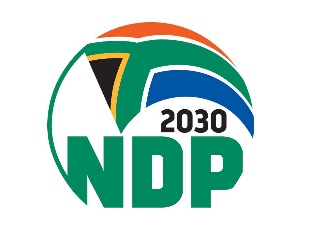 28
Rationale for PH Regulations
Globalization has resulted in the emergence and re-emergence of infectious diseases and given rise to other public health risks. (ie Ebola, Mers-Cov2, Zika Virus, SARS H1N1).

The International Health Regulations (2005) has placed measures for prevention, early detection and response to broad public health risks that may arise as a result of international travel and trade. 

Supplementary Regulations have to be amended to allow for the department to have measures in place to respond to a wide range of public health risks and to bring into effect provisions of the International Health Regulations, 2005 related to PoE.
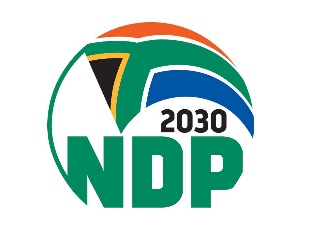 29
[Speaker Notes: Regs assist department in managing public health risks that may be imported or exported outside the country which include various diseases such as ebola, covid-19, plague, malaria etc. 
-through ensuring health measures related to travellers, conveyances and goods are implemented and enforced. And ensure facilities used by travellers are kept in a condition that will not result in any potential risk to public health.]
Rationale cont…
IHR, 2005 has not yet been enacted into South African law and its measures remain unenforceable due to its non domestication  into SA law limiting the measures the country can implement to respond to communicable diseases. 


The International Health Regulations (2005) was revised from the 1969 version to address the nature of the emerging and re-emerging infectious diseases. 


The domestication of the IHR and promulgation of the Regulations Relating to Public Health Measures in Points of Entry remains vital for the countries preventative and response efforts.
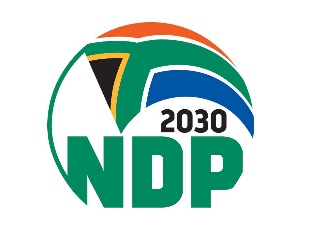 30
Conclusion
It is recommended that the Portfolio Committee notes that:

The Regulations have been published in line with Sections 3 (1) (a) and Section 90 (1) (k) of the National Health Act

The termination of the National State of Disaster has created a gap that is as a result of the absence of Regulations to manage future pandemics and other communicable diseases

The Department has to embarked on the process of amending the Health Regulations in terms of the National Health Act of 2003 and the International Health Regulations Act or 1974 in order to address COVID-19 and other notifiable medical conditions outside the National State of Disaster 

A public participatory process is currently underway to receive comments on the published Regulations
THANK YOU
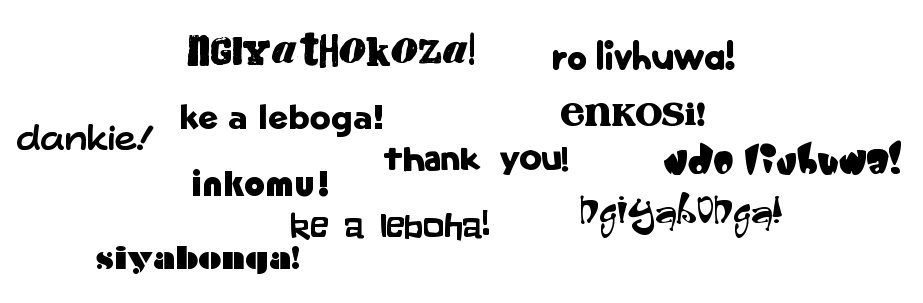